MODELO INTEGRADO DE PLANEACIÓN Y GESTIÓN
RESULTADOS
2do. Trimestre - 2016
Presentación
La gerencia pública moderna y eficiente busca un Estado con capacidad permanente para mejorar su gestión, sus espacios de participación y su interlocución con la sociedad, en procura de la prestación de mejores y más efectivos servicios. 

El Modelo Integrado de Planeación y Gestión articula el quehacer del Ministerio, mediante los lineamientos de cinco políticas de desarrollo administrativo y el monitoreo y evaluación de los avances en la gestión institucional. El talento humano y los recursos administrativos, tecnológicos y financieros se convierten en el soporte para el cumplimiento de las metas institucionales y de Gobierno. 

Con el fin de facilitar la comprensión del Modelo Integrado de Planeación y Gestión – MIPG, se hace una representación gráfica de la estructura del modelo y las 5 políticas de desarrollo administrativo.
Estructura del MIPG
Políticas de Desarrollo Administrativo
Decreto 2482 de 2012
Estructura del MIPG
INSUMOS/REFERENTES
GESTIÓN
RESULTADOS
Formulario Único Reporte de Avances de la Gestión
Políticas de Desarrollo Administrativo
Front-Office
Gestión Misional y de Gobierno
COMPETENCIAS LEGALES
Ejecución Plan Estratégico Sectorial

Ejecución Plan Estratégico Institucional

Ejecución Plan de Acción Anual

Ejecución Presupuestal
Transparencia, Participación y Servicio al Ciudadano
PLAN NACIONAL DE DESARROLLO
Metas de Gobierno
Gestión del Talento Humano
Back-Office
Eficiencia Administrativa
PRESUPUESTO
Gestión
Financiera
MECI-Sinergia Seguimiento
Monitoreo, Control y Evaluación
Gobierno en Línea
Políticas de Desarrollo
Alineación de los elementos del Modelo Integrado de Planeación y Gestión
Conjunto de lineamientos que orientan a las entidades en el mejoramiento de su gestión para el cumplimiento de las metas institucionales y de Gobierno, a través de la simplificación de procesos y procedimientos internos, el aprovechamiento del talento humano y el uso eficiente de los recursos administrativos, financieros y tecnológicos.
Subtemas los cuales deben ser desarrollados a través de la planeación integrada y teniendo en cuenta los lineamientos que los rectores de cada política han definido para su implementación.
Toda actividad , tarea, informe, obligación, plan o reporte que deben hacer y presentar las entidades a diferentes actores, relacionados con su ejercicio de planeación.
Plan Estratégico de RRHH
Plan Anual de Vacantes
Capacitación
Bienestar e Incentivos
Indicadores y metas de gobierno
GESTIÓN MISIONAL Y DE GOBIERNO
Estructura del MIPG
Políticas de Desarrollo Administrativo
Plan Anticorrupción y de Atención al Ciudadano
Transparencia y Acceso a la Información Pública
Participación Ciudadana
Rendición de Cuentas
Servicio al Ciudadano
Componentes
SINERGIA 
SEGUIMIENTO
Las Cinco Políticas de Desarrollo Administrativo, implementadas
a través de la planeación sectorial e institucional :
MECI –
Monitoreo, Control y evaluación
TRANSPARENCIA, PARTICIPACIÓN Y SERVICIO AL CIUDADANO
Gestión de la Calidad
Eficiencia Administrativa y Cero Papel
Racionalización de Trámites
Modernización Institucional
Gestión de Tecnologías de Información
Gestión Documental
GESTIÓN DEL TALENTO HUMANO
Programación y Ejecución Presupuestal
PAC
Proyectos de Inversión
Plan Anual de Adquisiciones
EFICIENCIA 
ADMINISTRATIVA
GESTIÓN 
FINANCIERA
GOBIERNO EN LÍNEA
METODOLOGIA MIPG 2016
FORMATO PLANEACIÓN Y SEGUIMIENTO
MIPG 2016 MJD
SEGUIMIENTO ACTIVIDADES PROGRAMADAS 

PRESENTACIÓN DE RESULTADOS 

SEGUNDO TRIMESTRE 2016
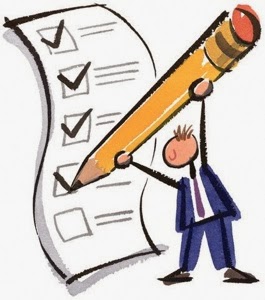 IMAGEN TOMADA DE INTERNET
GESTIÓN MISIONAL Y DE GOBIERNO
SEGUNDO TRIMESTRE 2016
POLITICA
AVANCE PLANEADO
AVANCE EJECUTADO
% CUMPLIMIENTO
139,27%
26,46%
36,85%
41,42%
TRANSPARENCIA, PARTICIPACIÓN Y SERVICIO AL CIUDADANO
40,25%
97,17%
GESTIÓN DEL TALENTO HUMANO
91,70%
67,75%
62,13%
EFICIENCIA 
ADMINISTRATIVA
27,74%
83,79%
33,11%
106,57%
GESTIÓN 
FINANCIERA
67,57%
63,40%
SEGUNDO TRIMESTRE 2016
SEGUNDO TRIMESTRE 2016
Cumplimiento 2do. trimestre 98,90%
Política 1
GESTIÓN MISIONAL Y DE GOBIERNO
Política orientada al logro de las metas establecidas por el Sector y por la entidad, para el cumplimiento de su misión y de las prioridades que el Gobierno define.
Componentes: Indicadores y Mestas de Gobierno
Cumplimiento 2do. trimestre 98,90%
Política 1
GESTIÓN MISIONAL Y DE GOBIERNO
Componentes: Indicadores y Mestas de Gobierno
Política 1
Cumplimiento 2do. trimestre 98,90%
GESTIÓN MISIONAL Y DE GOBIERNO
Componentes: Indicadores y Mestas de Gobierno
Política 1
Cumplimiento 2do. trimestre 98,90%
GESTIÓN MISIONAL Y DE GOBIERNO
Componentes: Indicadores y Mestas de Gobierno
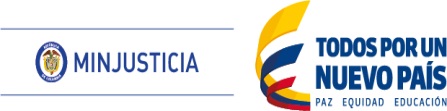 Política 1
Cumplimiento 2do. trimestre 98,90%
Avances
Se tramitaron por los ciudadanos ante conciliadores en derecho y en equidad 19.440 casos, además se orientaron 90.710 ciudadanos  en el acceso a la justicia a través de Casas de Justicia y Centros de Convivencia Ciudadana. 

Se incluyeron 5 nuevos contenidos jurídicos de consulta en el sitio web Legal App y 143 Normas de carácter general y abstracto con análisis de vigencia y afectación jurisprudencial disponibles en el Sistema Único de Información Normativa SUIN- JURISCOL . 

Se atendieron dos (2) entes territoriales con capacidad técnica Instalada en materia de lineamientos de política de prevención del delito en Adolescentes y Jóvenes. 

Se elaboró un (1) documento de incidencia en la reforma de la política mundial de drogas mediante el fortalecimiento del posicionamiento internacional de Colombia en escenarios claves en esta materia.

Se realizó una (1) asesoría a las entidades territoriales en la formulación y adopción de la política de drogas a nivel departamental. 

Se atendieron  84 requerimientos de cooperación judicial internacional.
Cumplimiento 2do. trimestre 100%
Política 2
Política orientada a acercar el Estado al ciudadano y hacer visible la gestión pública. Permite la participación activa de la ciudadanía en la toma de decisiones y su acceso a la información, a los trámites y servicios, para una atención oportuna y efectiva.
Componente: 1.  Plan anticorrupción y atención al ciudadano
TRANSPARENCIA, PARTICIPACIÓN Y SERVICIO AL CIUDADANO
Cumplimiento 2do. trimestre 100%
Política 2
Componente: 1.  Plan anticorrupción y atención al ciudadano
TRANSPARENCIA, PARTICIPACIÓN Y SERVICIO AL CIUDADANO
Cumplimiento 2do. trimestre 100%
Política 2
Componente: 2. Transparencia y Acceso a la Información Pública
TRANSPARENCIA, PARTICIPACIÓN Y SERVICIO AL CIUDADANO
Cumplimiento 2do. trimestre 100%
Política 2
Componente: 3. Participación Ciudadana en la Gestión
TRANSPARENCIA, PARTICIPACIÓN Y SERVICIO AL CIUDADANO
Cumplimiento 2do. trimestre 100%
Política 2
Componente: 3. Participación Ciudadana en la Gestión
TRANSPARENCIA, PARTICIPACIÓN Y SERVICIO AL CIUDADANO
Cumplimiento 2do. trimestre 100%
Política 2
Componente: 4. Rendición de cuentas a la ciudadanía
TRANSPARENCIA, PARTICIPACIÓN Y SERVICIO AL CIUDADANO
Cumplimiento 2do. trimestre 100%
Política 2
Componente: 4. Rendición de cuentas a la ciudadanía
TRANSPARENCIA, PARTICIPACIÓN Y SERVICIO AL CIUDADANO
Cumplimiento 2do. trimestre 100%
Política 2
Componente: 4. Rendición de cuentas a la ciudadanía
TRANSPARENCIA, PARTICIPACIÓN Y SERVICIO AL CIUDADANO
Cumplimiento 2do. trimestre 100%
Política 2
TRANSPARENCIA, PARTICIPACIÓN Y SERVICIO AL CIUDADANO
Componente: 5. Servicio al Ciudadano
TRANSPARENCIA, PARTICIPACIÓN Y SERVICIO AL CIUDADANO
Política 2
Avances
Se formuló el Plan Anticorrupción y se publicó en la página web, previa revisión del la Oficina de Control Interno.

Se actualizaron los riesgos de corrupción, de acuerdo con la nueva metodología de administración de riesgos y se publicó el consolidado en la pagina web.

Se realizaron 2 mesas de trabajo, el 8 y 9 de marzo  en coordinación con la OAP y Grupo de Servicio al Ciudadano,  para la definición de las actividades de transparencia a incluir en los planes de acción 2016,.

Se realizó mesa de trabajo del observatorio de política criminal denominada política criminal con enfoque de género en la Universidad de los .

Se realizaron en total 37 mesas de trabajo presencial y 17 mesas de trabajo virtual en las cuales el tema principal fue control de sustancias químicas y estupefacientes.

Se publicaron en la página web del MJD  tres (3) conceptos de los más relevantes emitidos por la DDDOJ y escogidos por el Director.  1. Concepto Estatuto Raizal. 2. Concepto Responsabilidad de las personas jurídicas. 3. Concepto proyecto de ley de iniciativa gubernamental. 

Se habilitó en el portal web un espacio electrónico de participación ciudadana sobre las fases de política criminal  para la consolidación de problemas y posibles soluciones
TRANSPARENCIA, PARTICIPACIÓN Y SERVICIO AL CIUDADANO
Política 2
Avances
Se interactúo con 76 conciliadores de equidad.

Se publicaron el día 3 de febrero los conceptos emitidos por el consejo superior de Política Criminal en la página web de Política Criminal, en el link www.politicacriminal.gov.co.

Se firma el contrato con RTVC (Canal Institucional) para asegurar las jornadas de rendición de cuentas del año.

De domingo a lunes, durante todo el día, se mueven las redes sociales con los temas del MJD Y se alimenta la página web del MJD.

Se realizaron pruebas del funcionamiento de la herramienta de Gestión de PQRS y ajustes según las observaciones realizadas por los usuarios prueba. Se llevaron a cabo reuniones con la Secretaría General y Subdirección de Sistemas para socializar aspectos tanto administrativos como técnicos a tener en cuenta durante la implementación, se realizan actualizaciones a la herramienta en ambiente de prueba.

El día 30 de marzo se llevó a cabo una reunión con los delegados designados por las áreas de la entidad para la gestión de PQRS: repaso de conceptos, diligenciamiento del reporte trimestral de PQRS y deber de contestar las solicitudes dentro de los términos legales.
Cumplimiento 2do. trimestre 100%
Política 3
GESTIÓN DEL TALENTO HUMANO
Política orientada Al desarrollo y cualificación de los servidores públicos buscando la observancia del principio de mérito para la provisión de los empleos, el desarrollo de competencias, vocación del servicio, la aplicación de estímulos y una gerencia pública enfocada a la consecución de resultados.
Componente: 1. Plan Estratégico de Recursos Humanos
Cumplimiento 2do. trimestre 100%
Política 3
Política 3
GESTIÓN DEL TALENTO HUMANO
Componente: 2. Plan Anual de Vacantes
Cumplimiento 2do. trimestre 100%
Política 3
Política 3
Política 3
GESTIÓN DEL TALENTO HUMANO
Componente: 3. Capacitación
Componente: 4. Bienestar e Incentivos
Política 3
GESTIÓN DEL TALENTO HUMANO
Avances
Se elaboro el documento del plan de capacitación 2016, el cual fue aprobado en el comité de bienestar en el mes de enero de 2016.

Se elaboro el documento del plan de bienestar y estímulos 2016, el cual fue aprobado en el comité de bienestar en el mes de enero de 2016.

Se elaboro el documento del plan de de seguridad y salud en el trabajo 2016, el cual fue aprobado en el comité de bienestar, por el Secretario General y Ministro en el mes de febrero de 2016.

En el mes de diciembre se cito a los dos nuevos gerentes públicos (Jorge Sanin Pombo - Jefe de la Oficina de Asuntos Internacionales y Adela Parra - Directora de la DMASC) para realizar la capacitación en la suscripción, formalización, seguimiento y evaluación de los acuerdos de gestión 2016, los cuales no asistieron a la capacitación, por lo cual fue necesario enviarles todo el material de la capacitación por correo electrónico y memorando.

Adicionalmente en el mes de enero mediante memorando y correos electrónicos se les recordó a todos los gerentes públicos del MJD que deber suscribir y entregar los acuerdos de gestión al Grupo de Gestión Humana.

Se suscribieron 11 de 11 acuerdos de gestión en el periodo correspondiente, dando cumplimiento a la actividad.
Política 3
GESTIÓN DEL TALENTO HUMANO
Política 3
Avances
En el mes de diciembre de 2015 se envió a los funcionarios de carrera los formatos para la suscripción y seguimiento de la evaluación del desempeño laboral.

En el mes de enero se reitero mediante correo electrónico y protectores de pantalla la suscripción y seguimiento de la evaluación del desempeño laboral.

En el primer trimestre se realizaron 21 asesorías a evaluadores y evaluados en el proceso de evaluación del desempeño ordinaria o eventual que lo soliciten. Adicionalmente se realizaron asesorías telefónicamente y correo electrónico.

En la planta de personal del Ministerio de Justicia y del Derecho a la fecha se registran ciento diecinueve (119) funcionarios escalafonados en carrera administrativa, de los cuales se presentaron al Grupo de Gestión Humana ciento catorce (114) evaluaciones de desempeño laboral, correspondientes al período entre el primero de (1) de febrero de 2015 al treinta y uno (31) de enero de 2016. 

Los cinco funcionarios faltantes corresponden a:

John Ángel González: Se  encuentra en comisión desempeñando un cargo  de libre nombramiento y remoción en otra entidad (Gobernación de Boyacá).
Política 3
GESTIÓN DEL TALENTO HUMANO
Avances
Ricardo Castillo: Se  encuentra en comisión desempeñando un cargo  de libre nombramiento y remoción en otra entidad (Superintendencia de Sociedades).

Carolina Roncancio Giraldo: Se encentra en Comisión desempeñando un cargo de libre  Nombramiento y Remoción. (Nivel Asistencial).

Luz Stella Castiblanco de Samudio: Quien por razones de salud, tiene una incapacidad de más de 180 días. (Profesional Especializado).

María Inés Mora Criollo: No se realizó debido a que la funcionaria abandono su cargo y su caso se  encuentra en proceso de estudio (Nivel Asistencial).

Mediante oficio OFI16-0002935-SGH-4005 del 8 de febrero de 2016, radicado en la Comisión Nacional del Servicio Civil el 12 de febrero de 2016, se formuló “Solicitud estimativo de costos concurso público de méritos para proveer los empleos de carrera administrativa vacantes en el Ministerio de Justicia y del Derecho”,

En el anteproyecto de presupuesto 2017 presentado por el GGH, se solicitaron los recursos para realizar el concurso de méritos.

Se registro el ingreso de 17 nuevos funcionarios y 8 retiros en el sistema SIGEP.
Política 3
GESTIÓN DEL TALENTO HUMANO
Avances
En el presente trimestre se realizaron 5 actividades de capacitación sobre las 2 que se habían programado inicialmente, así:  

ENERO: En este mes no se realizan actividades, debido a que el PDTH se estaba elaborando.

FEBRERO: Charla programación Neurolingüística, Charla sobre Caja de Compensación Familiar Colsubsidio y Charla sobre Coaching.

MARZO:  Jornada de Inducción, Derecho Disciplinario y Acoso Laboral.

En el presente trimestre se realizaron 5 actividades de capacitación sobre las 2 que se habían programado inicialmente, así:  

ENERO: En este mes no se realizan actividades, debido a que el PDTH se estaba elaborando.

FEBRERO: Charla programación Neurolingüística, Charla sobre Caja de Compensación Familiar Colsubsidio y Charla sobre Coaching.

MARZO:  Jornada de Inducción, Derecho Disciplinario y Acoso Laboral.

Se enviaron correos electrónicos a los funcionarios del MJD invitándolos a participar en las siguientes actividades:
Política 3
GESTIÓN DEL TALENTO HUMANO
Avances
Enero: Entrega de Kits Escolares.

Febrero: Eucaristía, Imposición de Ceniza, Feria de Servicios (Financieros , educativos y salud), Acondicionamiento Físico y Cine Muro.

Marzo: Reunión Torneo Ping-Pong, Eucaristía, Acondicionamiento Físico y Día Internacional de la Mujer y  Feria de Servicios (Financieros , educativos y salud)

Nota: En el presente trimestre se realizaron 10 actividades de bienestar sobre las 2 que se habían programado inicialmente, así:  

En el presente trimestre se realizaron 10 actividades de bienestar sobre las 2 que se habían programado inicialmente, así:  

Enero: Entrega de Kits Escolares.

Febrero: Eucaristía, Imposición de Ceniza, Feria de Servicios (Financieros , educativos y salud), Acondicionamiento Físico y Cine Muro.

Marzo: Reunión Torneo Ping-Pong, Eucaristía, Acondicionamiento Físico y Día Internacional de la Mujer y  Feria de Servicios (Financieros , educativos y salud)
Cumplimiento 2do. trimestre 99.35%
Política 4
EFICIENCIA ADMINISTRATIVA
Política dirigida a identificar, racionalizar, simplificar y automatizar trámites, procesos, procedimientos y servicios, así como optimizar el uso de recursos, con el propósito de contar con organizaciones modernas, innovadoras, flexibles y abiertas al entorno, con capacidad de transformarse, adaptarse y responder en forma ágil y oportuna a las demandas y necesidades de la comunidad, para el logro de los objetivos del Estado.
Componente: 1. Gestión de la Calidad
Cumplimiento 2do. trimestre 99.35%
Política 4
EFICIENCIA ADMINISTRATIVA
Componente: 2. Eficiencia Administrativa y Cero Papel
Cumplimiento 2do. trimestre 99.35%
Política 4
Política 4
EFICIENCIA ADMINISTRATIVA
Componente: 3. Racionalización de Trámites
Componente: 5. Gestión de Tecnologías de información
Cumplimiento 2do. trimestre 99.35%
Política 4
Política 4
EFICIENCIA ADMINISTRATIVA
Componente: 5. Gestión de Tecnologías de información
Cumplimiento 2do. trimestre 99.35%
Política 4
Política 4
EFICIENCIA ADMINISTRATIVA
Componente: 6. Gestión Documental
Política 4
EFICIENCIA ADMINISTRATIVA
Política 4
Avances
Se actualizaron documentos asociados a los procesos mejoramiento continuo, gestión del talento humano, gestión administrativa.

Se realizó seguimiento indicadores, mapa de riesgos, producto no conforme.

Se realizó seguimiento a acciones de mejoramiento (Acciones correctivas, preventivas y de mejora).

Se definieron los requerimientos funcionales e informáticos que sirvieron como insumo para la estructuración de los estudios previos del convenio con el PNUD.

Se llevo a cabo reunión con MINCULTURA, se encuentra pendiente que MINCULTURA remita el Plan de Trabajo.

I trimestre de 2016. Se incluyó y programó esta actividad en el plan de acción de la Dependencia, con el fin de realizar el seguimiento respectivo.

Se recibieron dos propuestas por parte  del Banco de Occidente y Davivienda y se aprobó la conexión a la plataforma SICOQ.

Se definieron las especificaciones, se elaboraron los estudios previos y se radicación en el Grupo de Contratación.
Política 4
EFICIENCIA ADMINISTRATIVA
Política 4
Avances
Se desarrollo el proceso contractual y se firmó el respectivo contrato.

Se definió en detalle el alcance de la consultoría.

Se hizo seguimiento y se garantizó la disponibilidad del canal.

Se realizaron pruebas para interface con Cámaras de Comercio

Se hicieron los Estudios previos para desarrollar otras interfaces requeridas.

Se realizó el diseño de las TRD de 32 Dependencias y el CCD propuesto. Construcción de la Historia Institucional de los Fondos DNE y Fondo de Vigilancia de la Rama Judicial. Se elaboró el diseño de la herramienta de sistematización de Archivo.

Se realizó el informe de supervisión del convenio 0637 de 2016 y se presento a Secretaría General.

Se realizó Asistencia Técnica y Asesoría a las Dependencias Solicitantes.

Se realizó adecuación física de las instalaciones de la Bodega Paloquemao.
Cumplimiento 2do. trimestre 100%
Política 5
Política 4
GESTIÓN FINANCIERA
Política orientada a programar, controlar y registrar las operaciones financieras, de acuerdo con los recursos disponibles de la entidad. Integra las actividades relacionadas con la adquisición de bienes y servicios, la gestión de proyectos de inversión y la programación y ejecución del presupuesto.
Componente: 1. Programación y Ejecución Presupuestal
Cumplimiento 2do. trimestre 100%
Política 5
Política 4
GESTIÓN FINANCIERA
Componente: 2. Programa Anual Mensualizado de Caja - PAC
Cumplimiento 2do. trimestre 100%
Política 5
Política 4
GESTIÓN FINANCIERA
Componente: 3. Formulación y seguimiento a Proyectos de Inversión
Cumplimiento 2do. trimestre 100%
Política 5
Política 4
GESTIÓN FINANCIERA
Componente: 4. Plan Anual de Adquisiciones (PAA)
Política 5
GESTIÓN FINANCIERA
Avances
Las actividades se llevaron a cabo en su totalidad, el Anteproyecto de Presupuesto para la vigencia 2017 fue cargado en el SIIF Nación el día 30 de marzo de 2016.

Los informes semanales fueron elaborados el día viernes de la semana correspondiente

Se elaboraron informes mensuales dentro de los 5 primeros días hábiles del mes posterior al corte informado.

Se elaboraron informes mensuales dentro de los 5 primeros días hábiles del mes posterior al corte informado.

Se elaboraron informes mensuales dentro de los 5 primeros días hábiles del mes posterior al corte informado.

Durante el primer trimestre de la vigencia 2016 se elaboró el informe mensual para el boletín presupuestal con sus respectivos análisis y movimientos presupuestales, además de visualizar la ejecución por dependencias para resaltar los mejores ejecutores. Adicionalmente, con cada comité sectorial se presentó el informe presupuestal (entidades del sector justicia) y comités directivos (Ministerio).
Política 5
GESTIÓN FINANCIERA
Avances
Durante el primer trimestre de la presente vigencia se asesoró y apoyó a las dependencias del ministerio de justicia y del derecho en la formulación de 5 nuevos proyectos de inversión para la programación 2017, así mismo, se asesoró y apoyó en la formulación y actualización de los proyectos de inversión de las entidades adscritas al Sector Justicia. Adicional a lo anterior, se dio trámite a todas las solicitudes de actualización de proyectos a través del sistema SUIFP.

Las actividades se cumplieron en su totalidad, la versión consolidada del PAA vigencia 2016 se publicó en el portal SECOP II  el día 30 de Enero de 2016.

En la pagina se encuentran los siguientes enlaces que evidencian el cumplimiento de la actividad  http://www.minjusticia.gov.co/Decreto734de2012.aspx http://www.minjusticia.gov.co/Ministerio/Informaci%C3%B3nFinancierayContable/PlanCompras.aspx

Mediante MEM16-0002730 del día 22 de marzo de 2016 se remitió a Secretaria General el informe correspondiente al Plan Anual de Adquisiciones con corte al 29 de Febrero de 2016
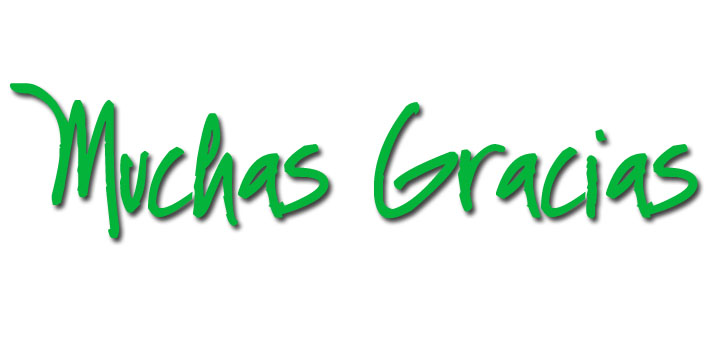 FIN